SUZUKI COUPLING OF N-ALKOXYIMIDOYL HALIDES
Bijay Bhattarai

Faculty Advisor
Debra D. Dolliver
Kevin Shaughnessy


University of Louisiana System Academic Summit 2013
04/13/2013
Oxime
Oxime Ether
Conventional method for the synthesis of diaryl oxime ether
A. Rosenthal, Can. J. Chem. 1960,38, 2026.
Suzuki Coupling Reaction
Palladium catalyzed cross-coupling between organoboron compounds and
 organic halides 
 
Formation of carbon-carbon bonds
N. Miyaura, A. Suzuki, J. Chem. Soc. Chem Commun. 1979, 19, 867
Mechanism of Suzuki coupling reaction
Oxidative Addition
Reductive Elimination
Transmetalation
S.Kotha, K. Lahiri, D. Kashinath, Tetrahedron. 2002, 58, 9637.
Our Research Group
Imidoyl Halide
Preparation of Starting Material
STEP 1: Hydroxamate Synthesis
Path 1
Path 2
Fisher, L.E.; Caroon, J.M.; Stabler, S.R.; Lundberg, S.; Muchowski, J.M. J. Org. Chem., 1993, 58, 3643-3647.
STEP 2: Tosylate Synthesis
STEP 3: Halide Synthesis
Reaction Optimization
Reaction Optimization
Reaction Optimization
Suzuki cross coupling reaction of N-alkoxybenzimidoyl halide with trifluoroborate salt or boronic acid
Dolliver, D.D. et al. J. Org. Chem., 2013
How do you prove that you synthesized single geometric isomer?




Retention Time in GC

  NMR-   
13CNMR
Proton NMR

X-ray crystallography
H-NMR
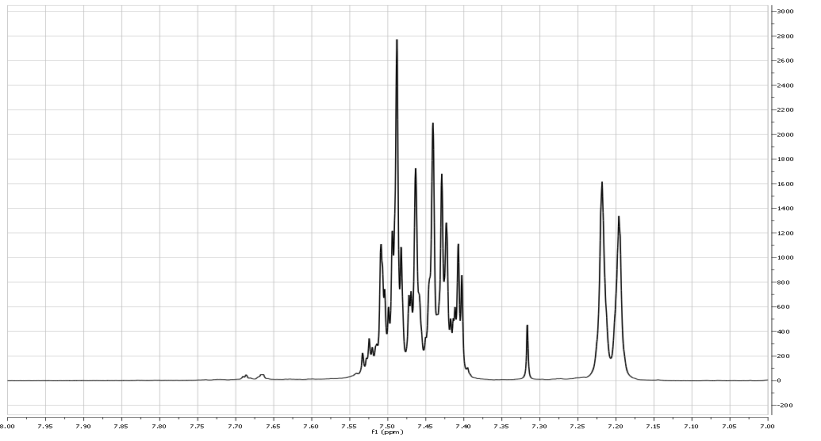 E-isomer
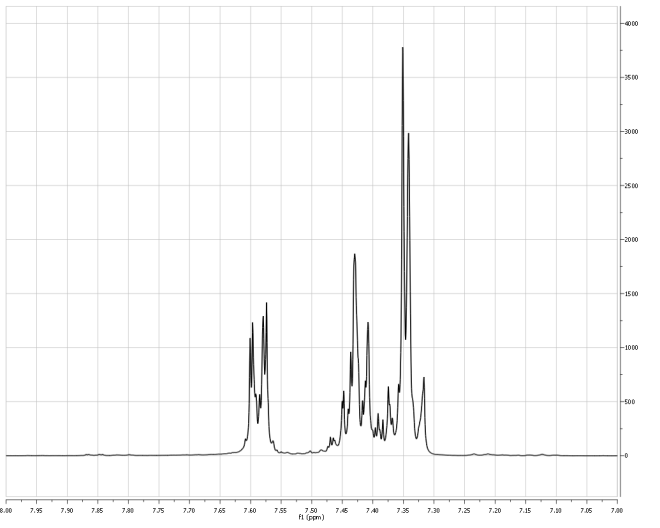 Z-isomer
C- NMR
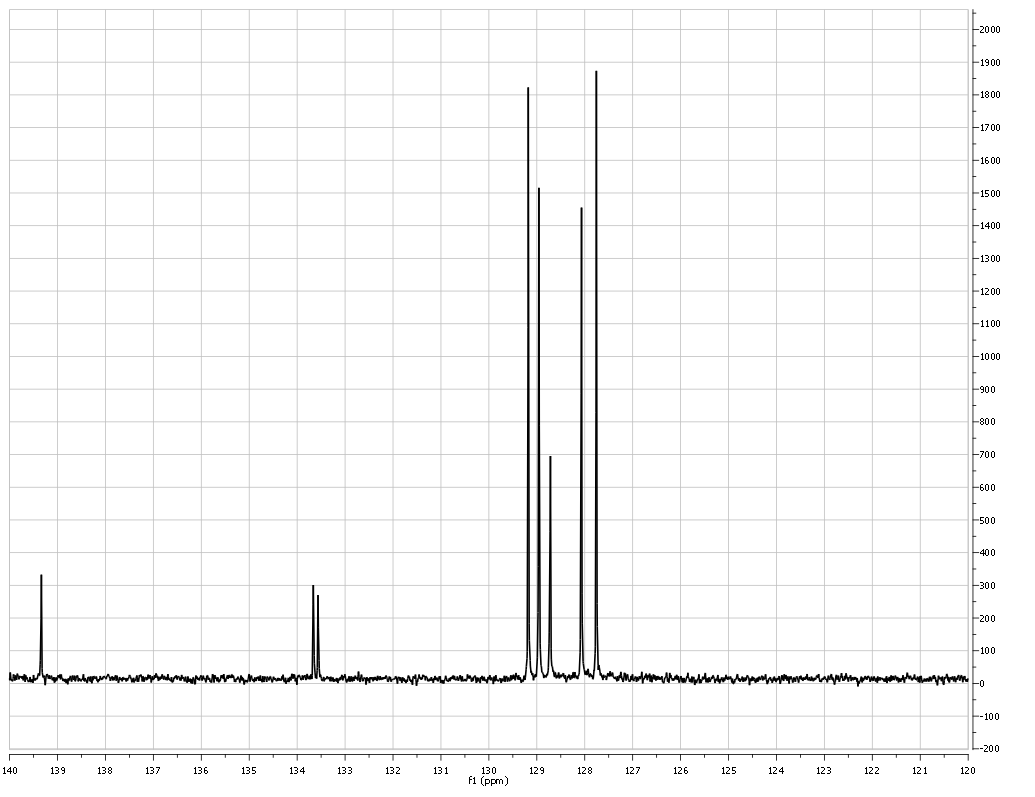 E-isomer
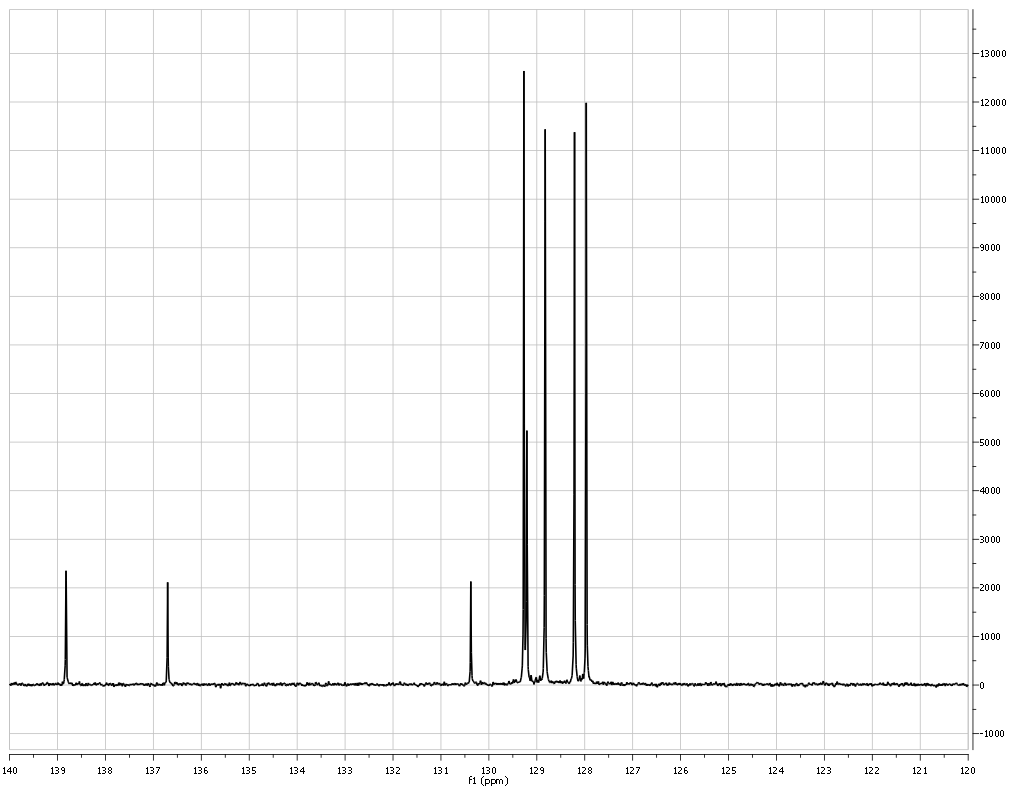 Z-isomer
Further Characterization:
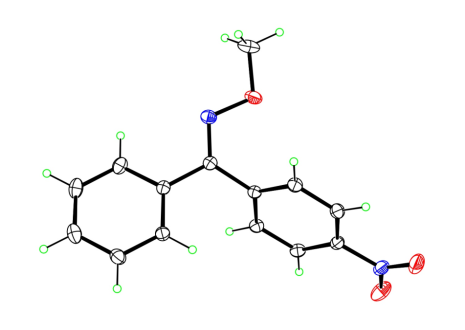 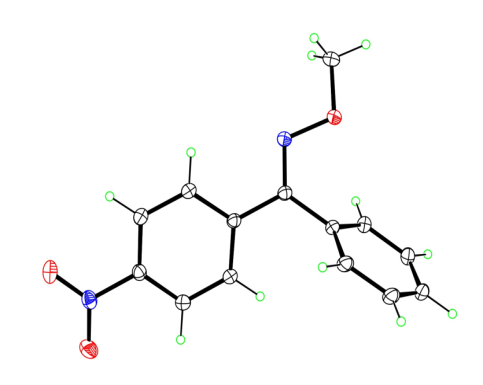 Dolliver et al. In progress
Conclusion:
We developed a new synthetic route of oxime ether from benzimidoyl iodide and boronic acid or trifluoroborate salt.

1% Palladium Catalyst- Low catalytic loading

Characterized single geometric isomers by HNMR and CNMR

Single geometric isomers of crystalline compounds were confirmed by X-ray crystallography
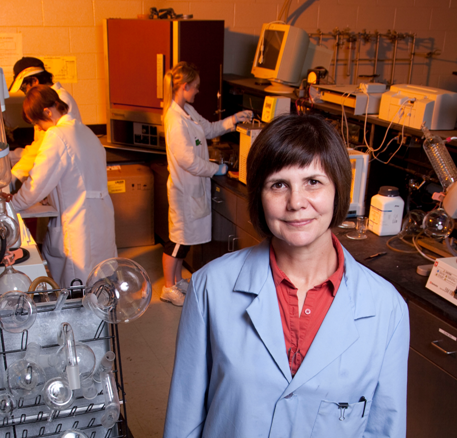 Acknowledgements
Dr. Debra Dolliver
Dr. Kevin Shaughnessy- Univ. of Alabama
Dr. Steven Raders- Univ. of Alabama
Dolliver’s Research Group
Shaughnessy’s Research Group- Univ. of Alabama
Dr. Artie S. McKim- Gaylord Chemical Company
Dr. Frank Fronczek- LSU
NSF-REU – Univ. of Alabama
LSU
ACS-PRF UR grant
NSF-RUI grant